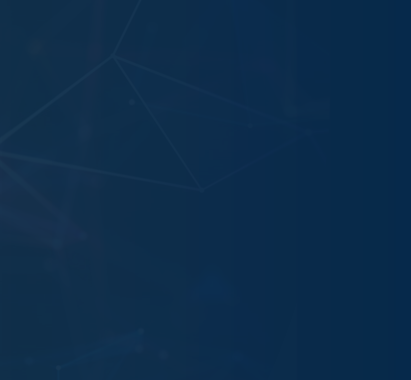 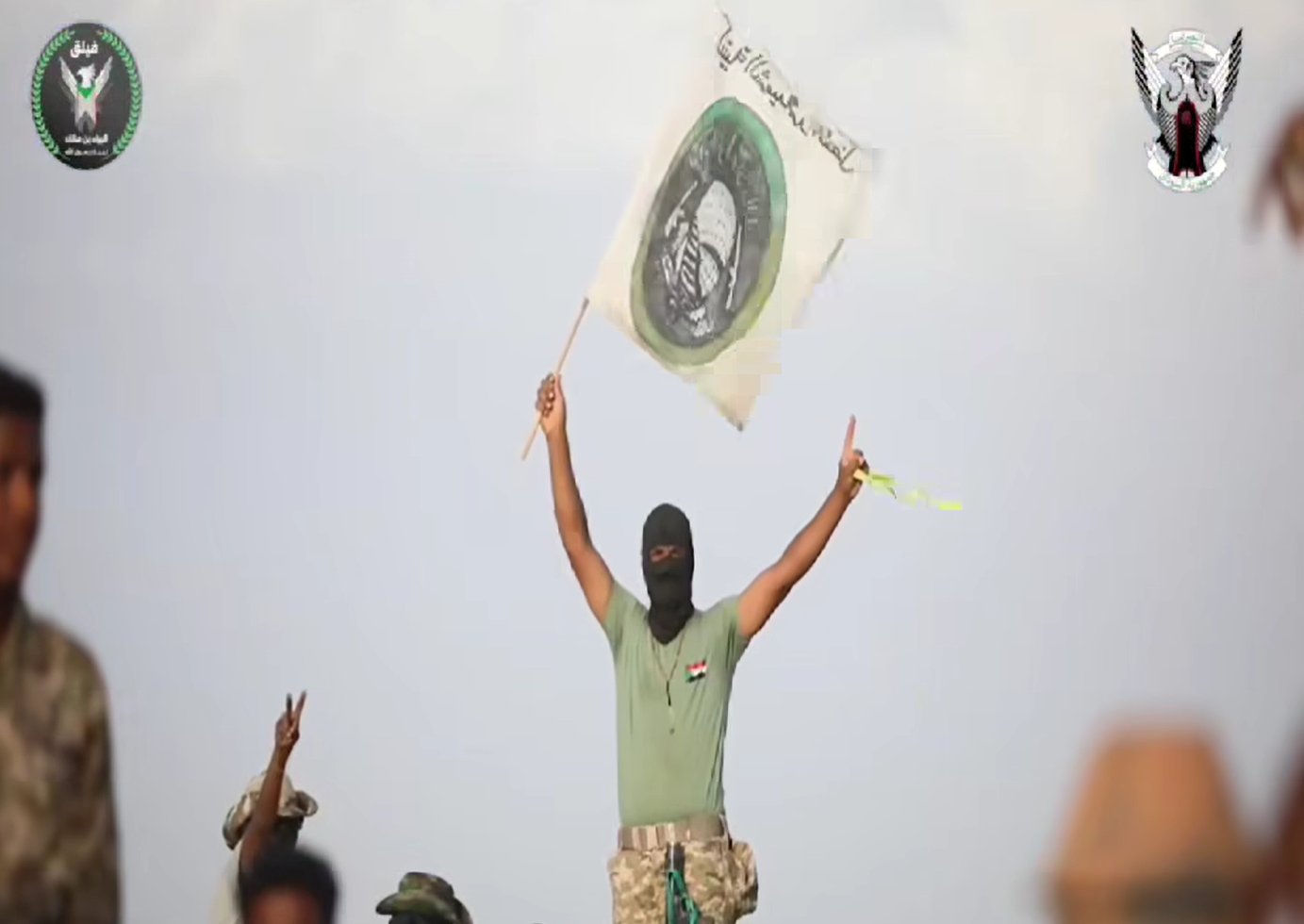 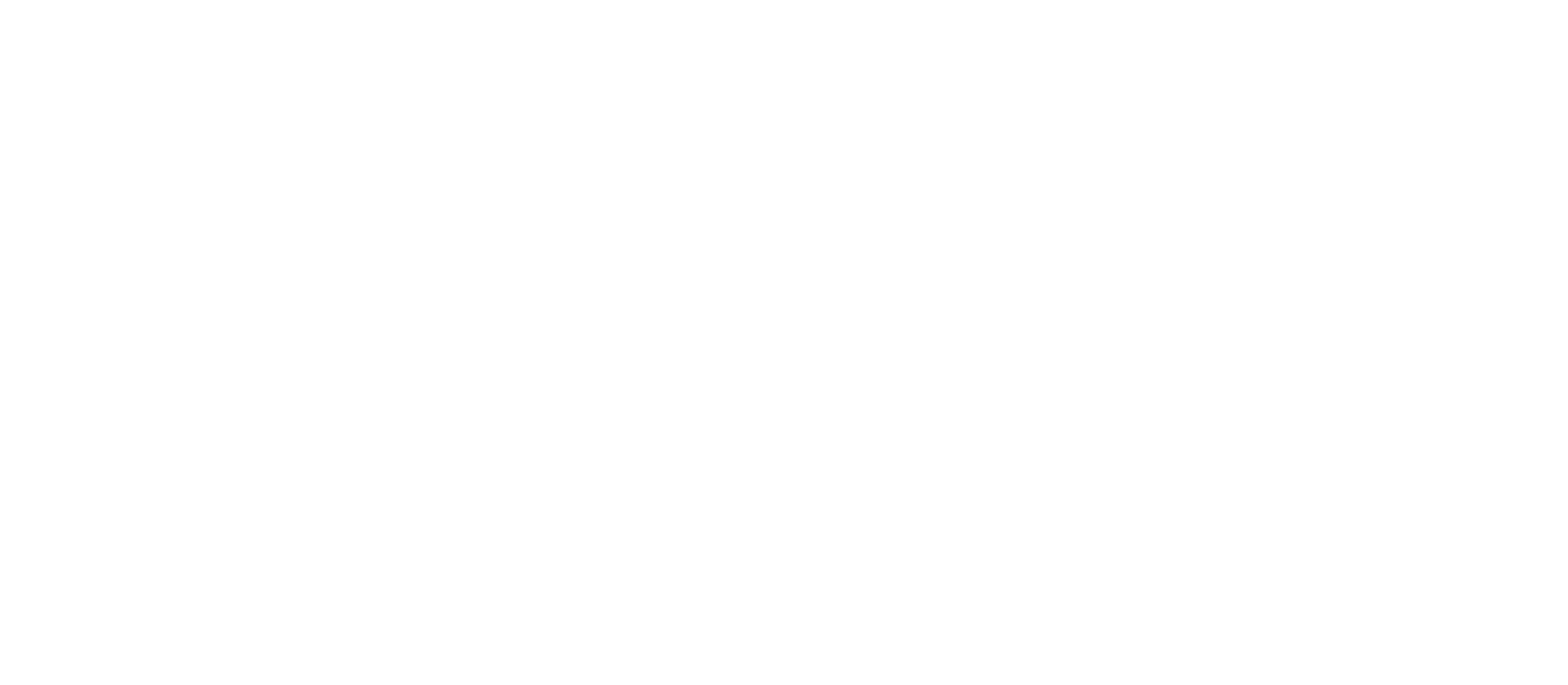 What?
How?
What is the report’s significance?
Where?
What?
How?
Who?
What is the report’s significance?
Where?
Who?
Saudi Arabia


Bahrain


UAE
Sudan
Militant Jihad in the Civil War in Sudan
IMA activity
Financial recruitment and militant propaganda
Civil war
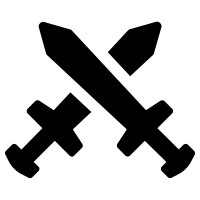 Background on the Civil War in Sudan 
Review of recent developments in the war
Geopolitical analysis of foreign actors' involvement
Review of militant jihadi activity in Sudan
Analysis of Al-Bara’ ibn Malik Brigades and its IMA and social media activity
Analysis of Al-Bara’ ibn Malik Brigades IMA activity
Collection and analysis of identifiers of individuals from Saudi Arabia, Bahrain and the UAE who are members of Al-Bara’ ibn Malik Brigades IMA groups
Al-Bara’ ibn Malik Brigades
SAF



RSF
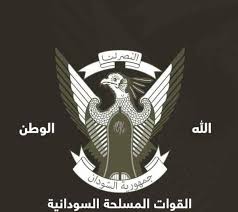 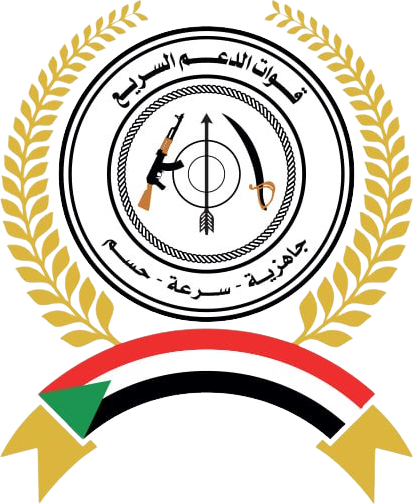 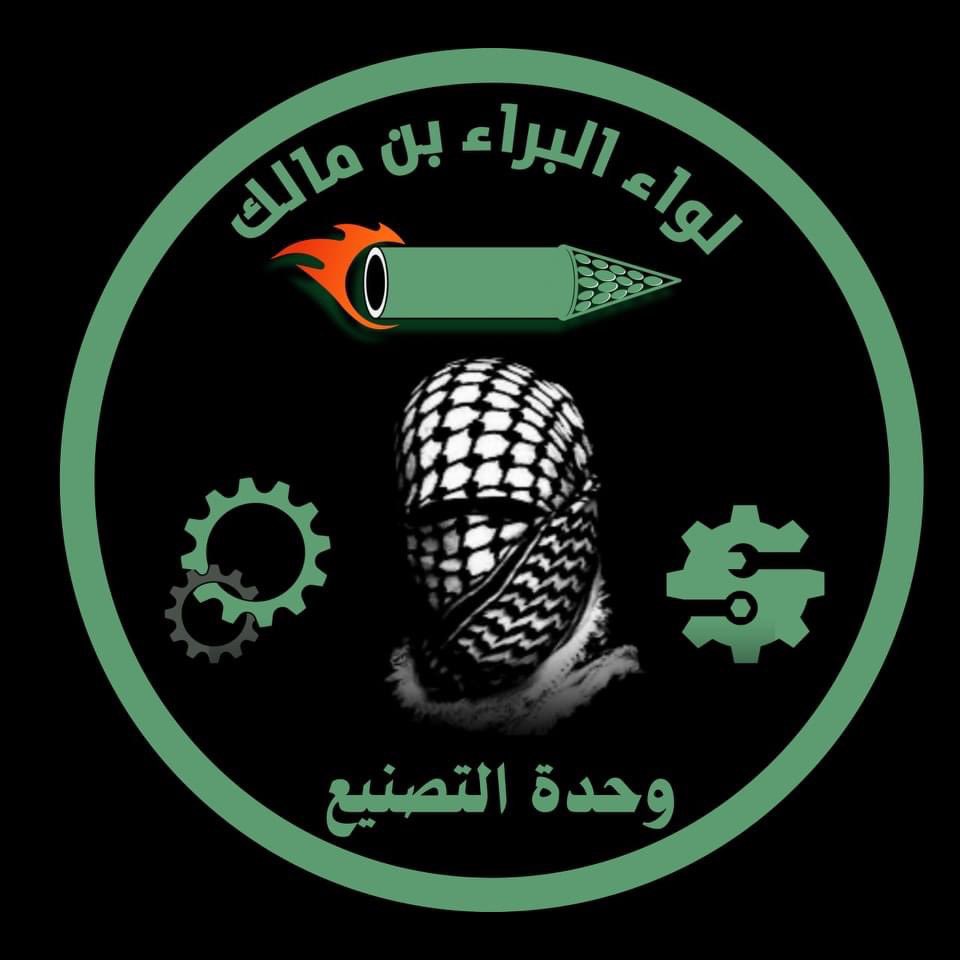 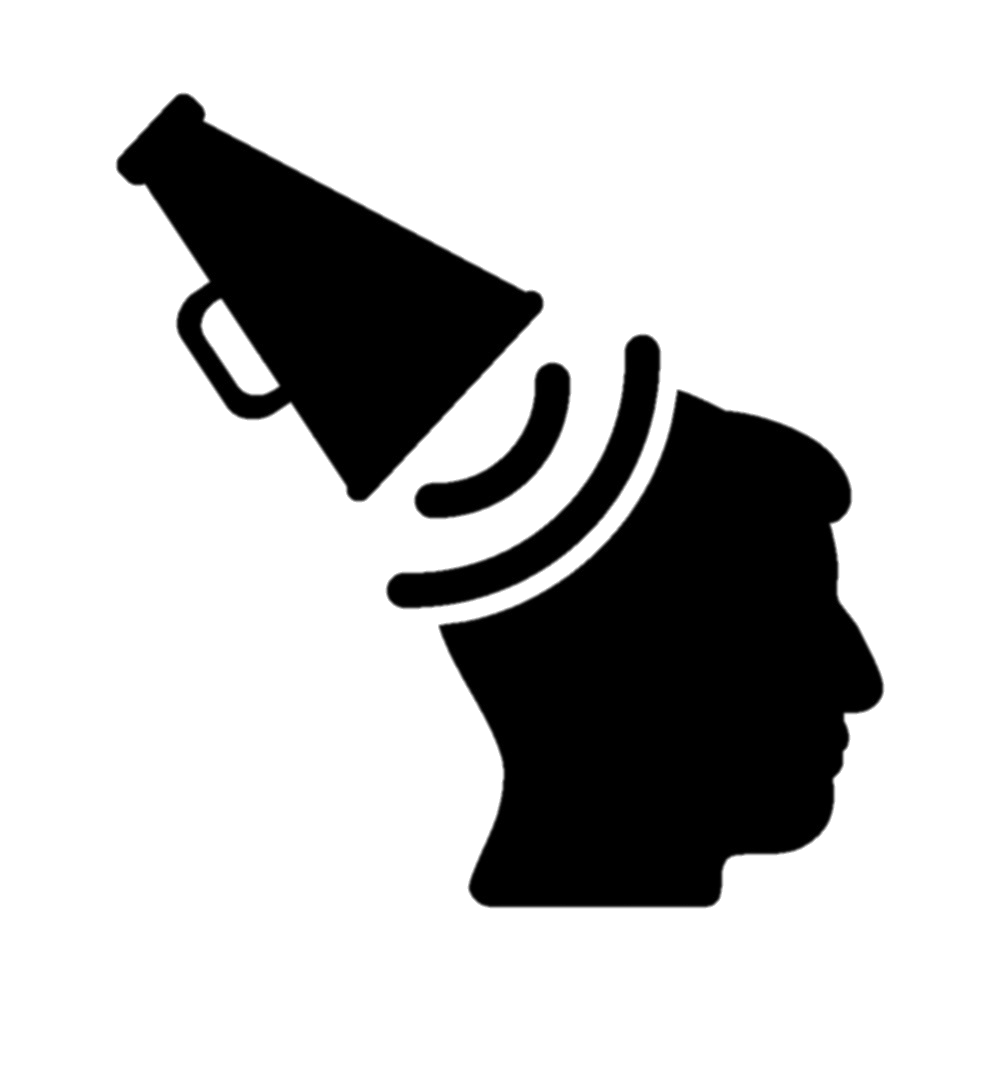 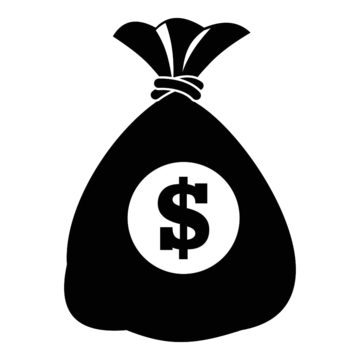 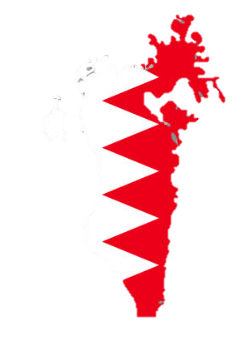 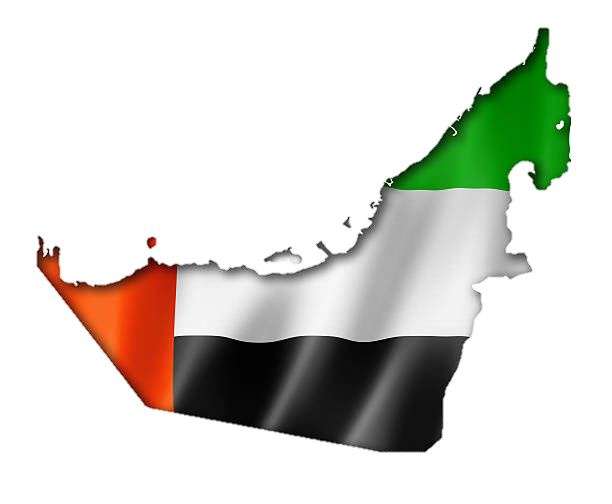 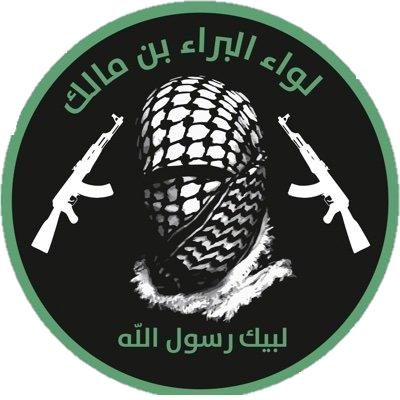 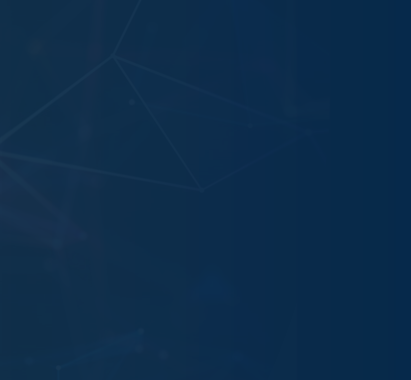 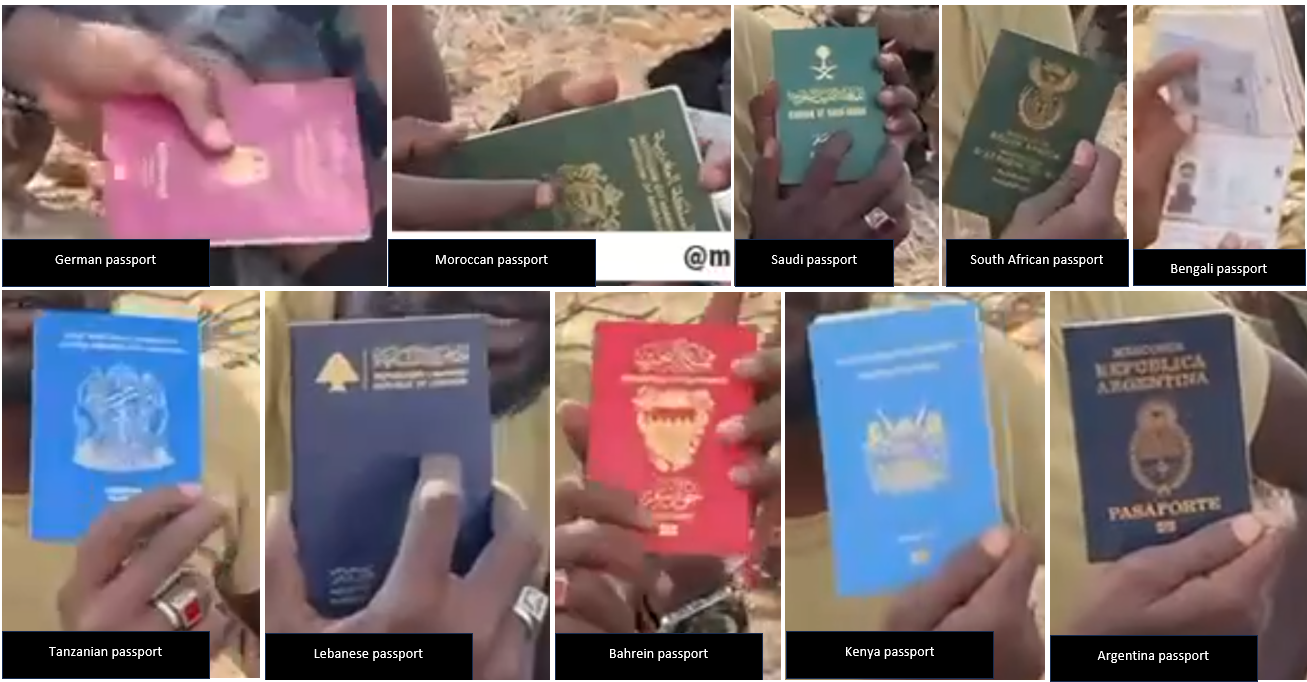 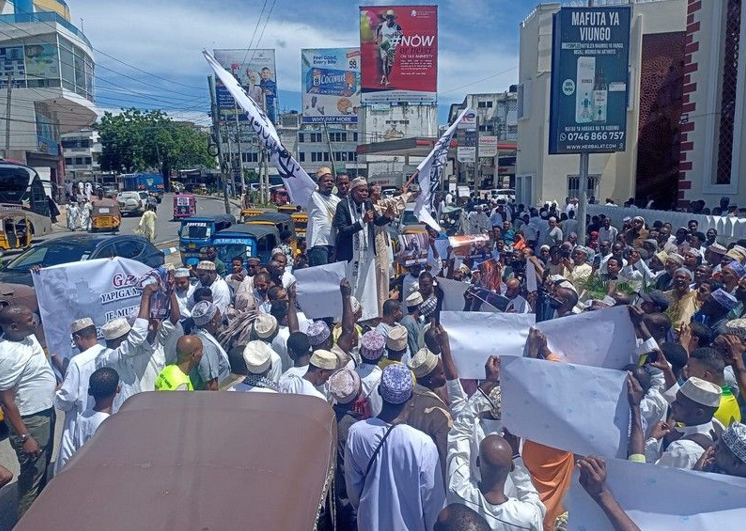 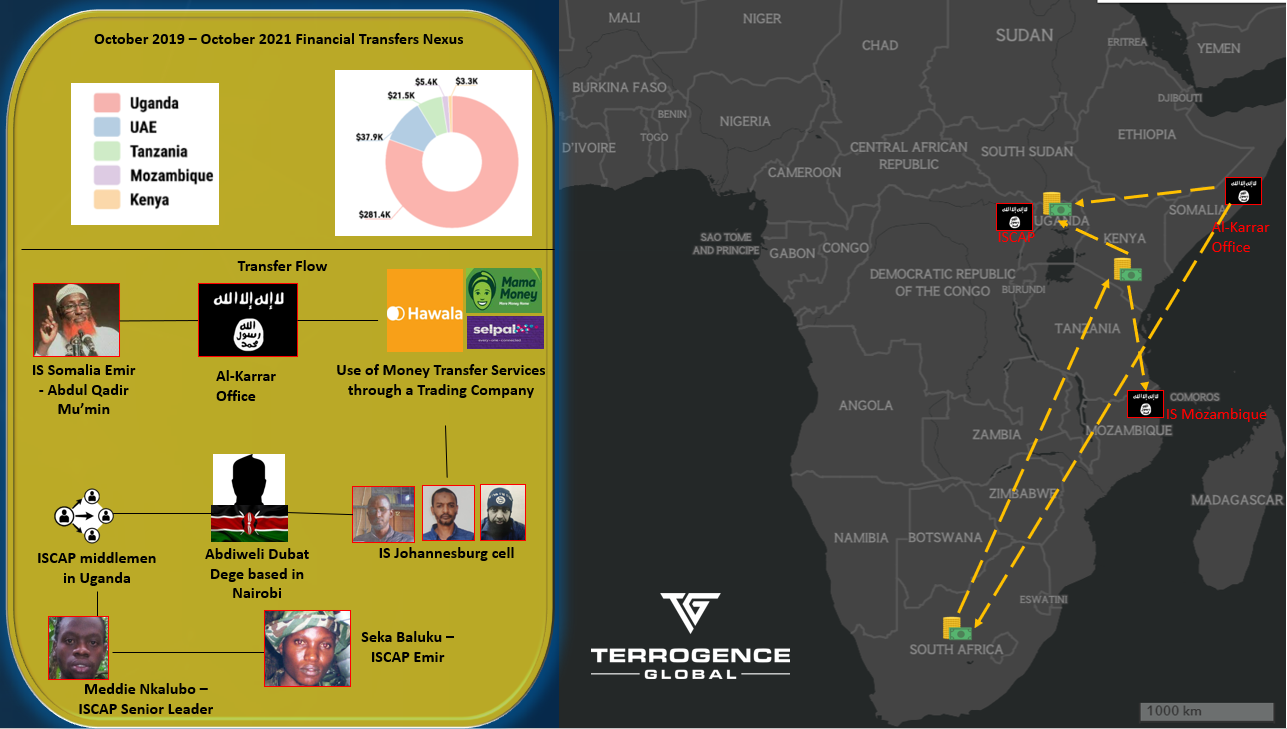 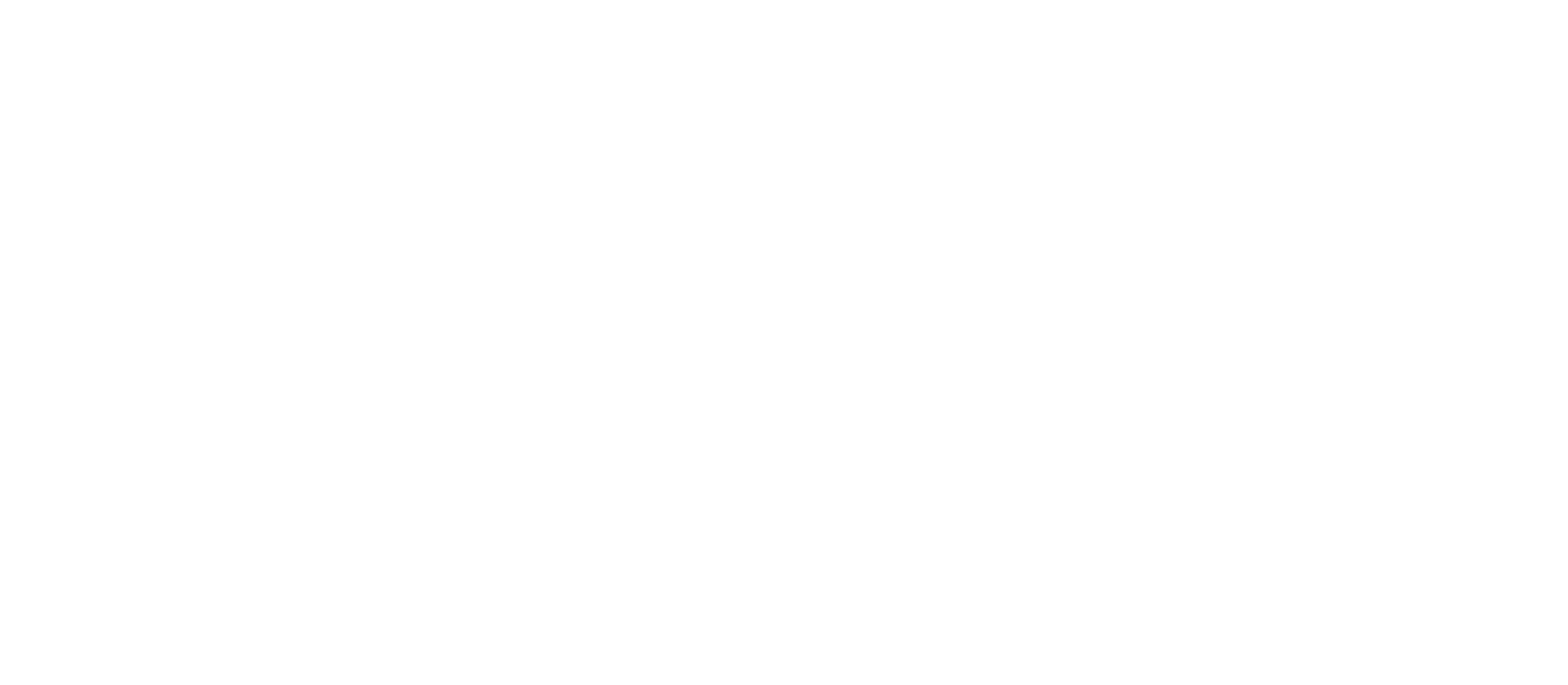 What?
How?
Who?
What is the report’s significance?
Where?
What?
How?
Who?
What is the report’s significance?
Where?
What?
How?
Who?
What is the report’s significance?
Where?
Kinshasa, Democratic Republic of the Congo (DRC)
Puntland, Somalia
New Orleans, USA
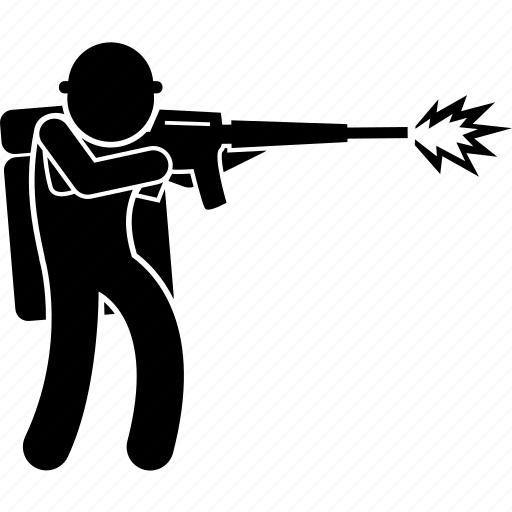 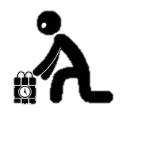 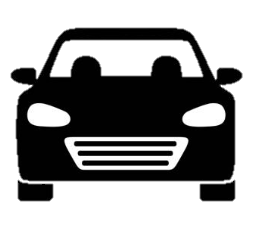 Raid and suicide bombing
Lone wolf terrorist attack
Hezbollah financial nexus
Money laundering and illicit financial activities
Inghimasi raid with PBIEDs, SVBIEDs and firearms
IEDs,  vehicle-ramming and shooting attack
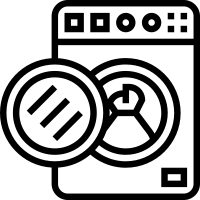 Preliminary thoughts on the financial situation of Hezbollah in the aftermath of Operation Northern Arrows. 
Examines Hezbollah activity in the DRC.
Exposes identifiers and details of a Lebanese national who holds a managerial position in an entity sanctioned by OFAC.
This style of attack is unusual for IS-S.
Demonstrates the capabilities and training of foreign recruits by IS-S.
Validates the foreign fighters’ countries of origin.
Outline of the Al-Karrar office activity.
Exposes identifiers of IS adherents in Morocco.
Timeline of the attack analysis.
Insights on weapons and tactics.
Overview of inciting messages and reactions in IS channels.
Exposes identifiers of a militant jihadi adherent in the USA and his conversation with an Iraqi IS propaganda operative.
The Islamic State in Somalia (IS-S) - foreign fighters from Morocco and other places
Shamsud-Din Bahar Jabbar acted alone on behalf of the Islamic State
Lebanese Hezbollah
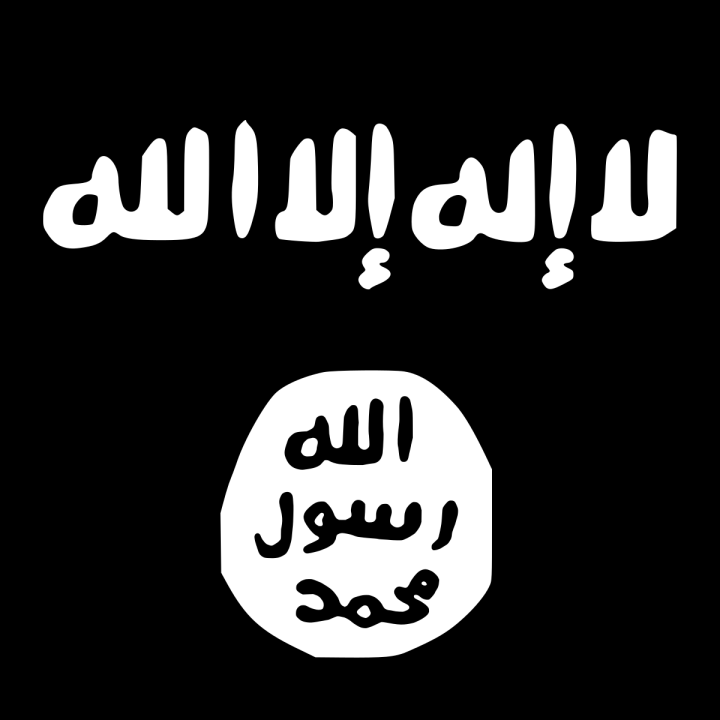 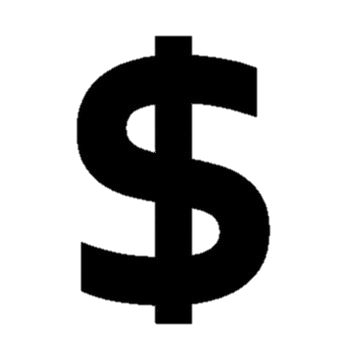 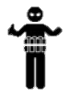 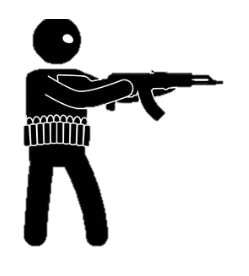 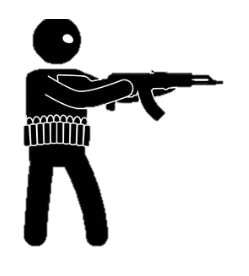 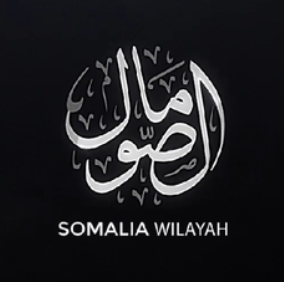 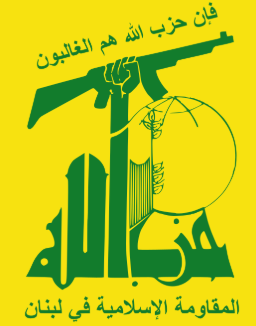 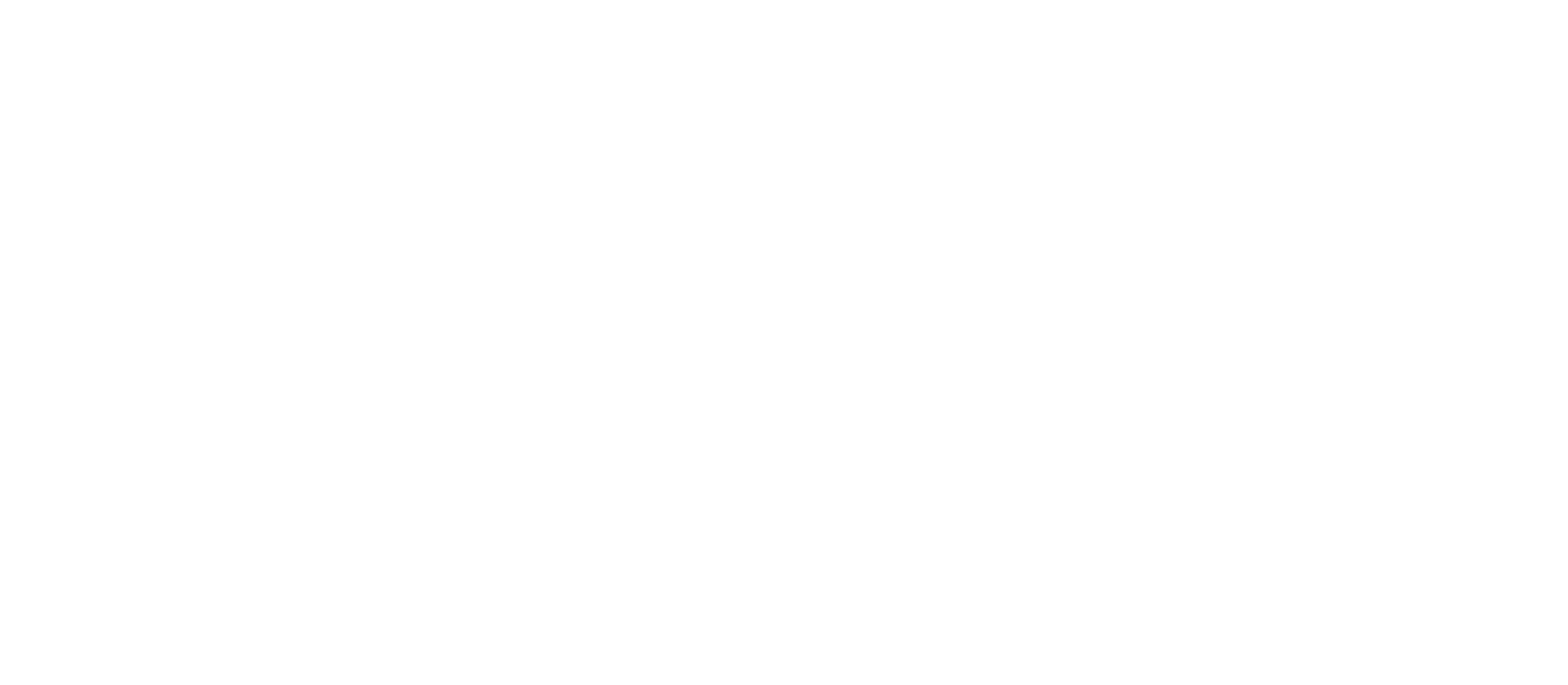 What?
How?
Who?
What is the report’s significance?
Where?
P
R
s
T
I
Vector Images
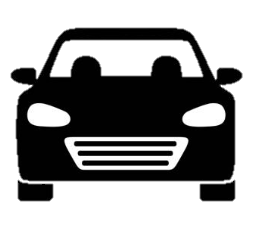 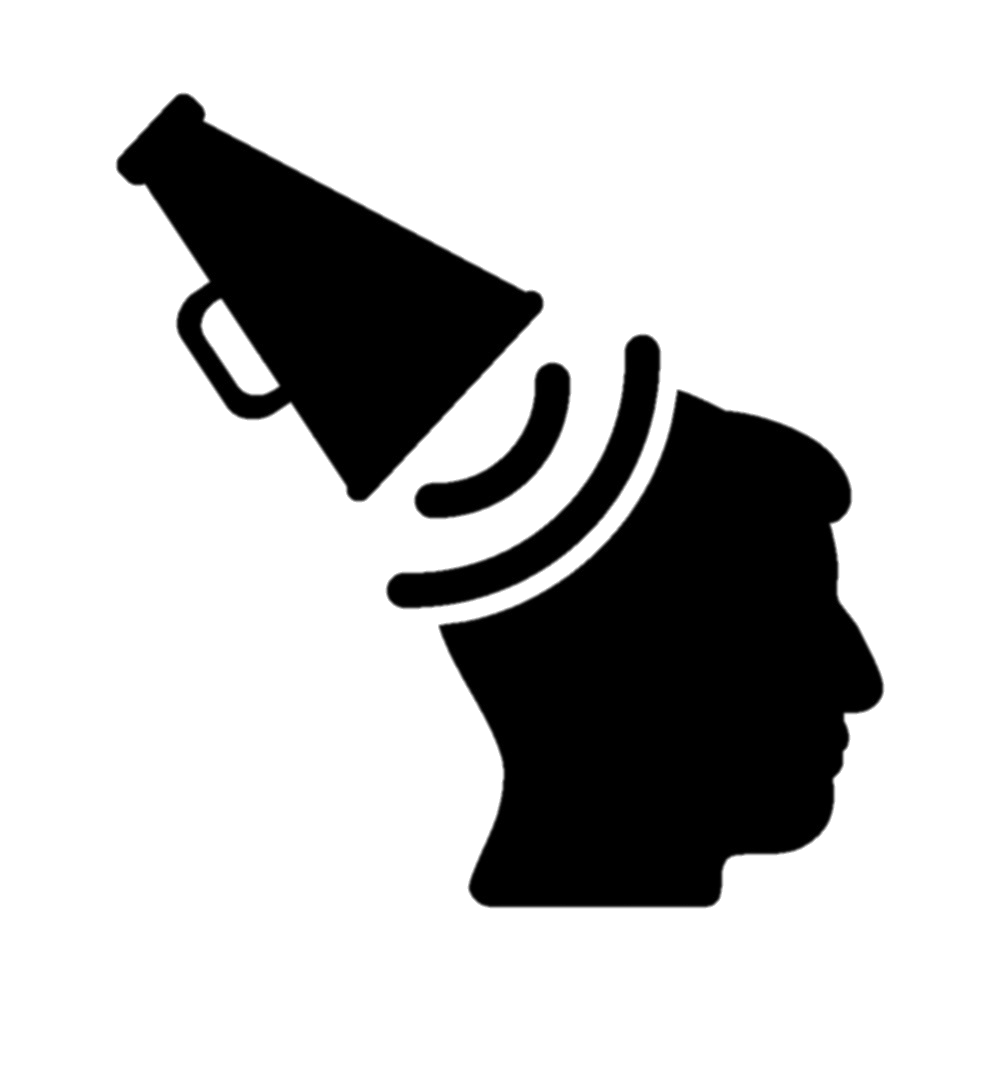 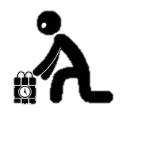 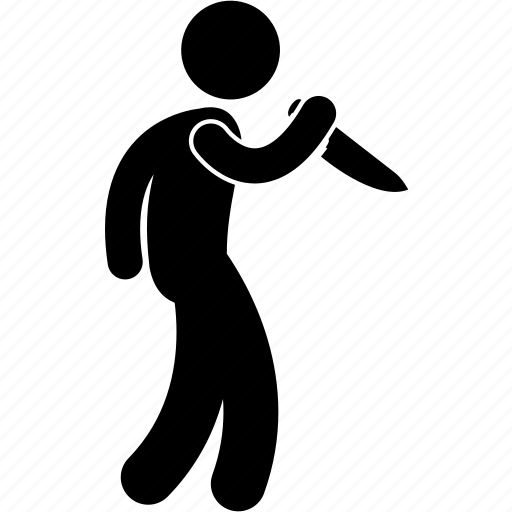 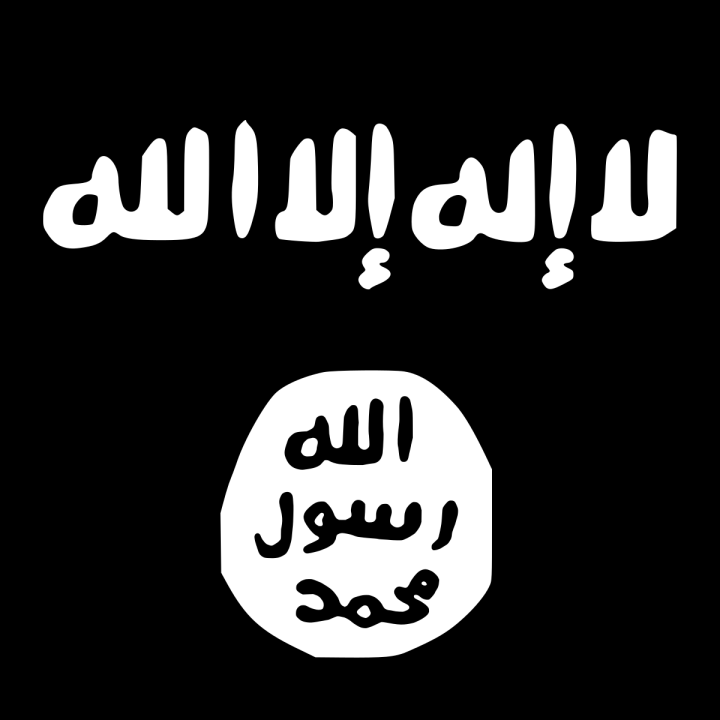 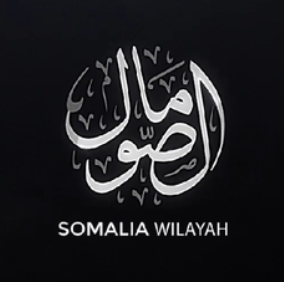 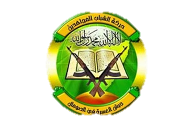 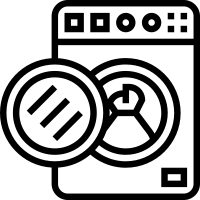 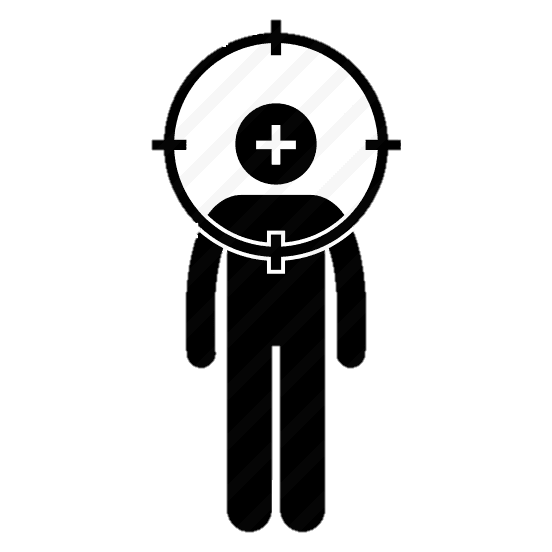 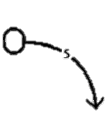 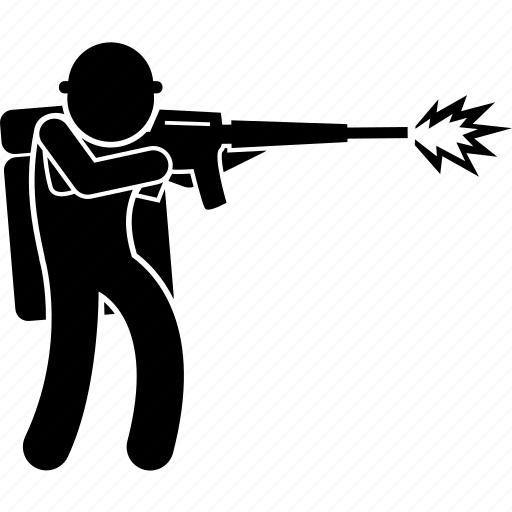 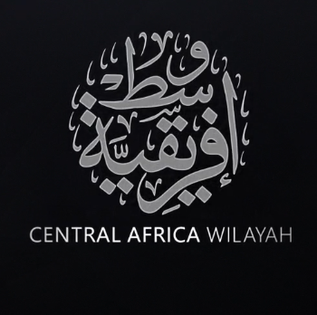 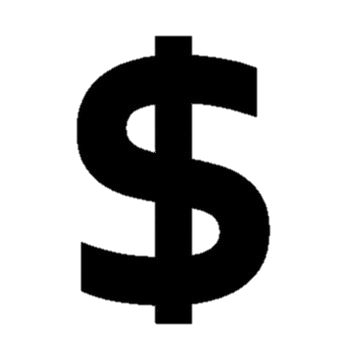 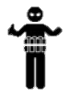 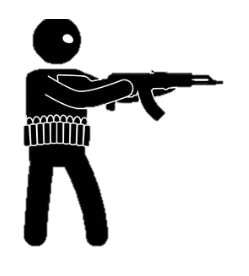 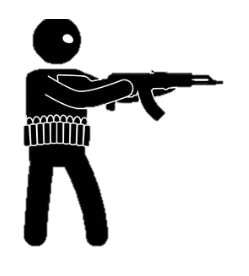